D A V I D  T A Y L O R
RESEARCH ASSISTANT
CONTACT:
OBJECTIVE:
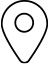 Motivated and results-driven computer science researcher with a passion for advancing the field of artificial intelligence and machine learning. Seeking opportunities to leverage my expertise in natural language processing and deep learning to contribute to innovative research projects, drive technological advancements in the industry.
Academic City, State
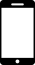 (123) 456-7890
david.tayl@email.ltd
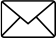 SKILLS:
WORK EXPERIENCE:
Python, Java, and C++
Research Assistant
TensorFlow, PyTorch
January 20XX - Present
June 20XX - June 20XX
Center for Artificial Intelligence
Department of Computer Science
Collaborated with professors and fellow researchers on 
interdisciplinary projects
Assisted professors in teaching undergraduate and graduate-level    
courses in computer science
Mentored students on course material and provided academic 
support
NumPy, Pandas
Conducted research on machine learning algorithms for natural   
language processing tasks
Published several papers in top-tier conferences and journals  in 
top-tier conferences and journals
Collaborated with professors and fellow researchers on 
interdisciplinary projects
Mentored students on course material and provided academic
support
Assisted professors in teaching undergraduate and graduate-level    
courses in computer science
Published several papers in top-tier conferences and journals
Conducted lab sessions and graded assignments and exams
Matplotlib, AWS
EDUCATION:
Ph.D. in Computer Science
English:
Spanish:
University | Academic City
Native proficiency
Conversational proficiency
May 20XX
Teaching Assistant
Bachelor of Science in Computer Science
Institute | Academic Town
May 20XX
LANGUAGES:
D A V I D  T A Y L O R
RESEARCH ASSISTANT
WORK EXPERIENCE:
CONTACT:
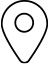 Academic City, State
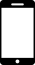 (123) 456-7890
david.tayl@email.ltd
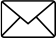 SKILLS:
Python, Java, and C++
Research Assistant
Software Developer Intern
TensorFlow, PyTorch
June 20XX - August 20XX
January 20XX - Present
June 20XX - June 20XX
Center for Artificial Intelligence
Department of Computer Science
Tech Innovations Inc.
Collaborated with professors and fellow researchers on 
interdisciplinary projects
NumPy, Pandas
Conducted research on machine learning algorithms for natural   
language processing tasks
Published several papers in top-tier conferences and journals  in 
top-tier conferences and journals
Collaborated with professors and fellow researchers on 
interdisciplinary projects
Mentored students on course material and provided academic 
support
Assisted professors in teaching undergraduate and graduate-level    
courses in computer science
Published several papers in top-tier conferences and journals
Conducted research on machine learning algorithms for natural   
language processing tasks
Worked with cross-functional teams to design and implement 
software solutions
Gained hands-on experience with agile development    
methodologies and version control systems
Collaborated with professors and fellow researchers on  
interdisciplinary projects
Teaching Assistant
Matplotlib, AWS
EDUCATION:
Ph.D. in Computer Science
English:
Spanish:
University | Academic City
Native proficiency
Conversational proficiency
May 20XX
Bachelor of Science in Computer Science
Institute | Academic Town
May 20XX
LANGUAGES:
D A V I D  T A Y L O R
RESEARCH ASSISTANT
COVER LETTER:
CONTACT:
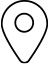 Mr. Jason Davis
Academic City, State
Software Development Manager
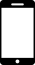 Tech Innovations Inc.
(123) 456-7890
Tech City, State, ZIP Code
david.tayl@email.ltd
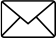 Dear Mr. Davis,
SKILLS:
I am writing to express my interest in the Software Development position at Tech Innovations Inc., as advertised. With my background in computer science research and hands-on experience in software development, I am excited about the opportunity to contribute to your team and contribute to the development of innovative software solutions.

Throughout my academic and professional career, I have acquired a strong foundation in computer science principles and programming languages. As a research assistant at the Center for Artificial Intelligence, I have gained valuable experience in developing and implementing machine learning algorithms for natural language processing tasks. My work has been published in top-tier conferences and journals, demonstrating my ability to deliver high-quality results in a collaborative research environment.

I am particularly drawn to Tech Innovations Inc. because of its reputation for developing cutting-edge software products that address complex business challenges. I am eager to leverage my technical skills and research expertise to contribute to the design, development, and testing of software applications that drive innovation and deliver tangible value to clients.

Thank you for considering my application. I am looking forward to the opportunity to discuss how my skills and experience align with the needs of Tech Innovations Inc.
Python, Java, and C++
TensorFlow, PyTorch
NumPy, Pandas
Matplotlib, AWS
EDUCATION:
Ph.D. in Computer Science
English:
Spanish:
University | Academic City
Native proficiency
Conversational proficiency
May 20XX
Bachelor of Science in Computer Science
Institute | Academic Town
May 20XX
LANGUAGES:
Warm regards,
David Taylor
D A V I D  T A Y L O R
RESEARCH ASSISTANT
REFERENCES:
CONTACT:
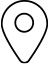 Dr. Sarah Johnson
Dr. Michael Rodriguez
Ms. Emily Thompson
Mr. Jason Davis
Dr. Rachel Lee
Ms. Jessica Nguyen
Academic City, State
Position: Professor of Computer Science
Position: Director, Center for Artificial Intelligence
Position: Software Development Manager
Position: Data Scientist
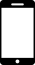 University: University of Academic Excellence
University: University of Academic Excellence
Company: Tech Innovations Inc.
Company: Analytics Solutions LLC
(123) 456-7890
Email: sarah.johnson@uacexcellence.edu
Email: michael.rodriguez@uacexcellence.edu
Email: jason.davis@techinnovations.com
Email: jessica.nguyen@analyticssolutions.com
Phone: (555) 123-4567
Phone: (555) 234-5678
Phone: (555) 456-7890
Phone: (555) 678-9012
david.tayl@email.ltd
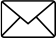 SKILLS:
Python, Java, and C++
TensorFlow, PyTorch
NumPy, Pandas
Company: Language Technology Lab, Academic Institute of Technology
Matplotlib, AWS
University: University of Academic Excellence
Email: michael.rodriguez@uacexcellence.edu
Phone: (555) 234-5678
EDUCATION:
Ph.D. in Computer Science
English:
Spanish:
University | Academic City
Native proficiency
Conversational proficiency
May 20XX
Bachelor of Science in Computer Science
Institute | Academic Town
Position: Research Scientist
May 20XX
Company: Language Technology Lab, Academic Institute of Technology
Email: michael.rodriguez@uacexcellence.edu
LANGUAGES:
Phone: (555) 234-5678